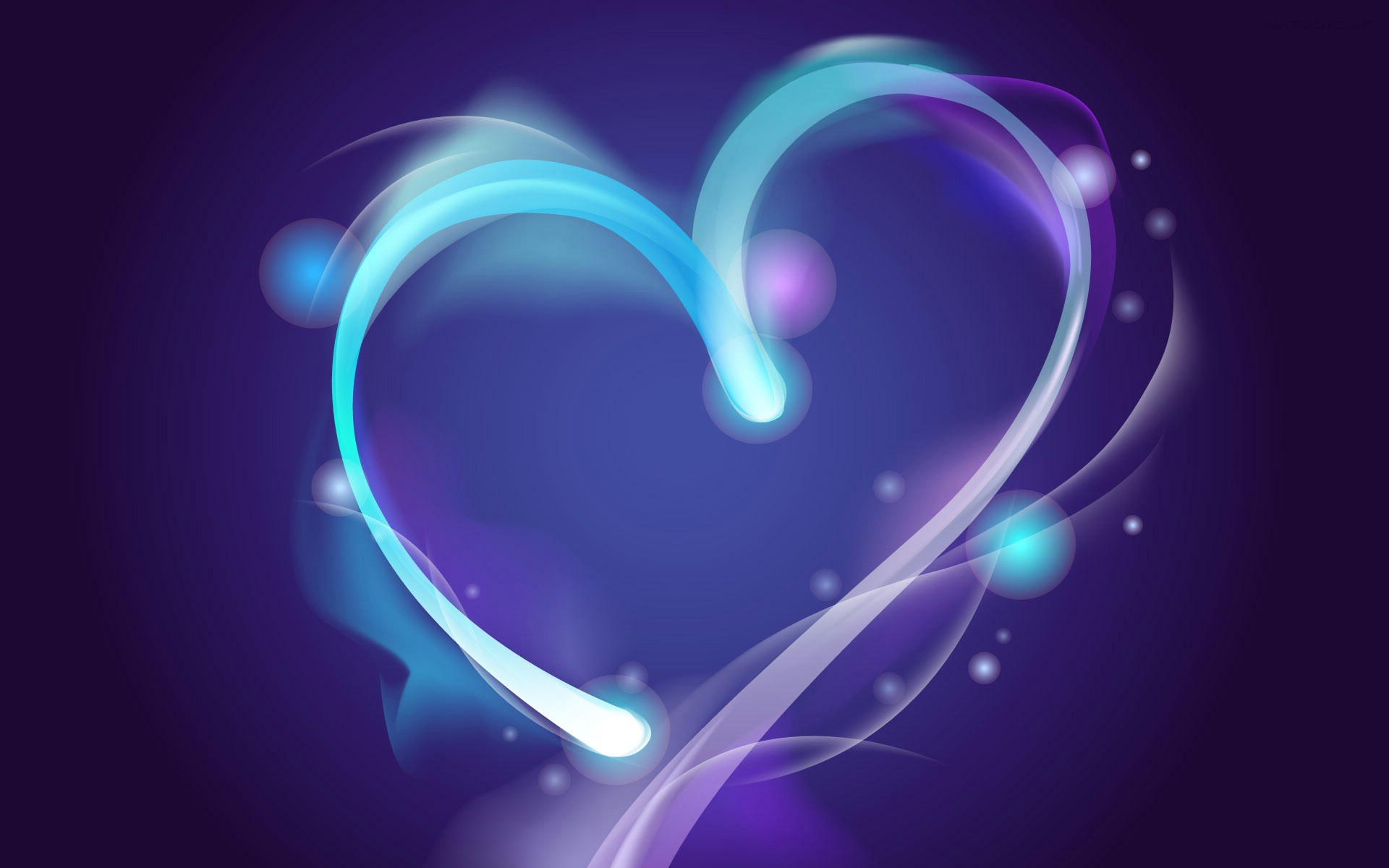 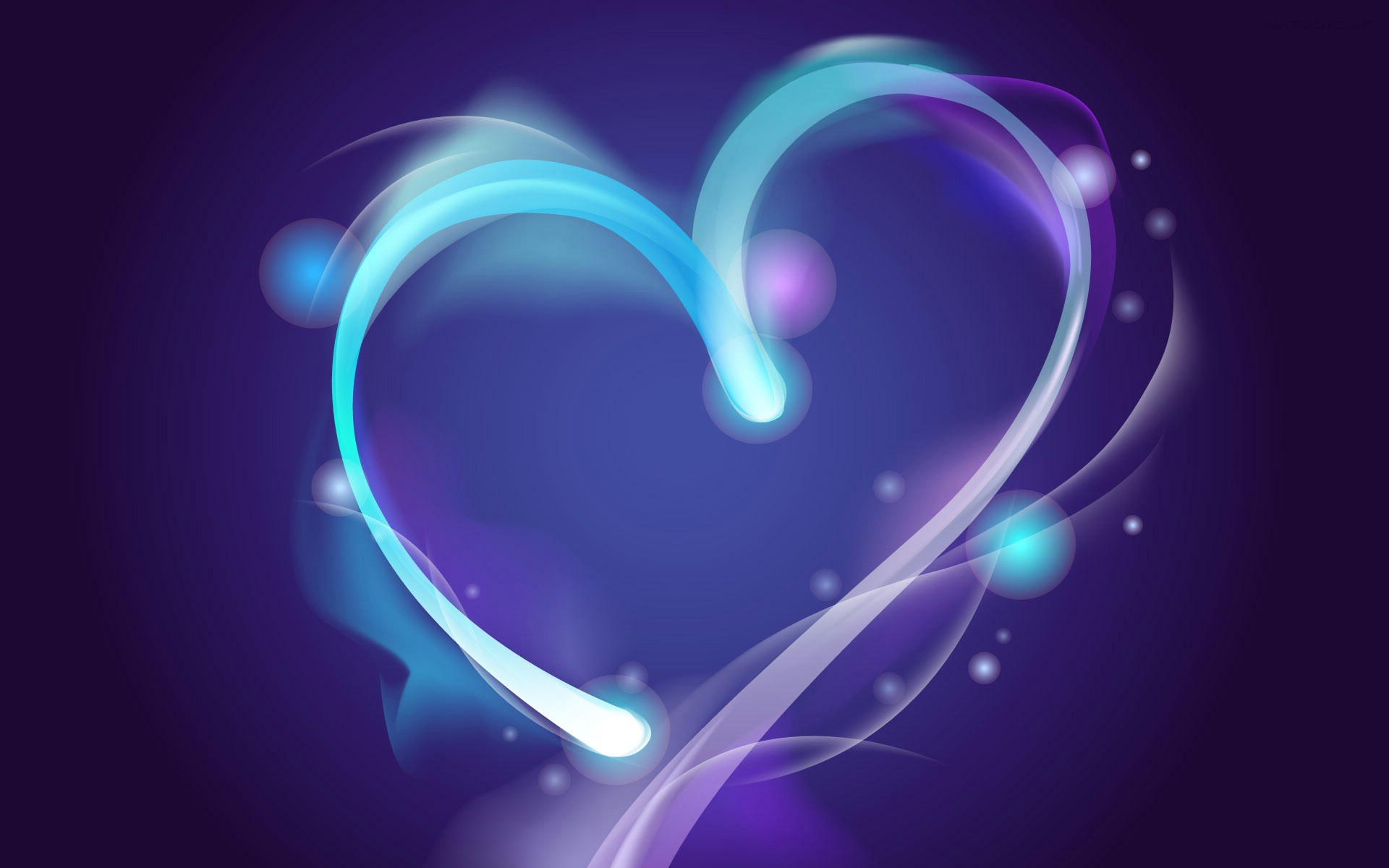 GERENDÁS
REGGELI ÁHÍTAT
2018.10.01.
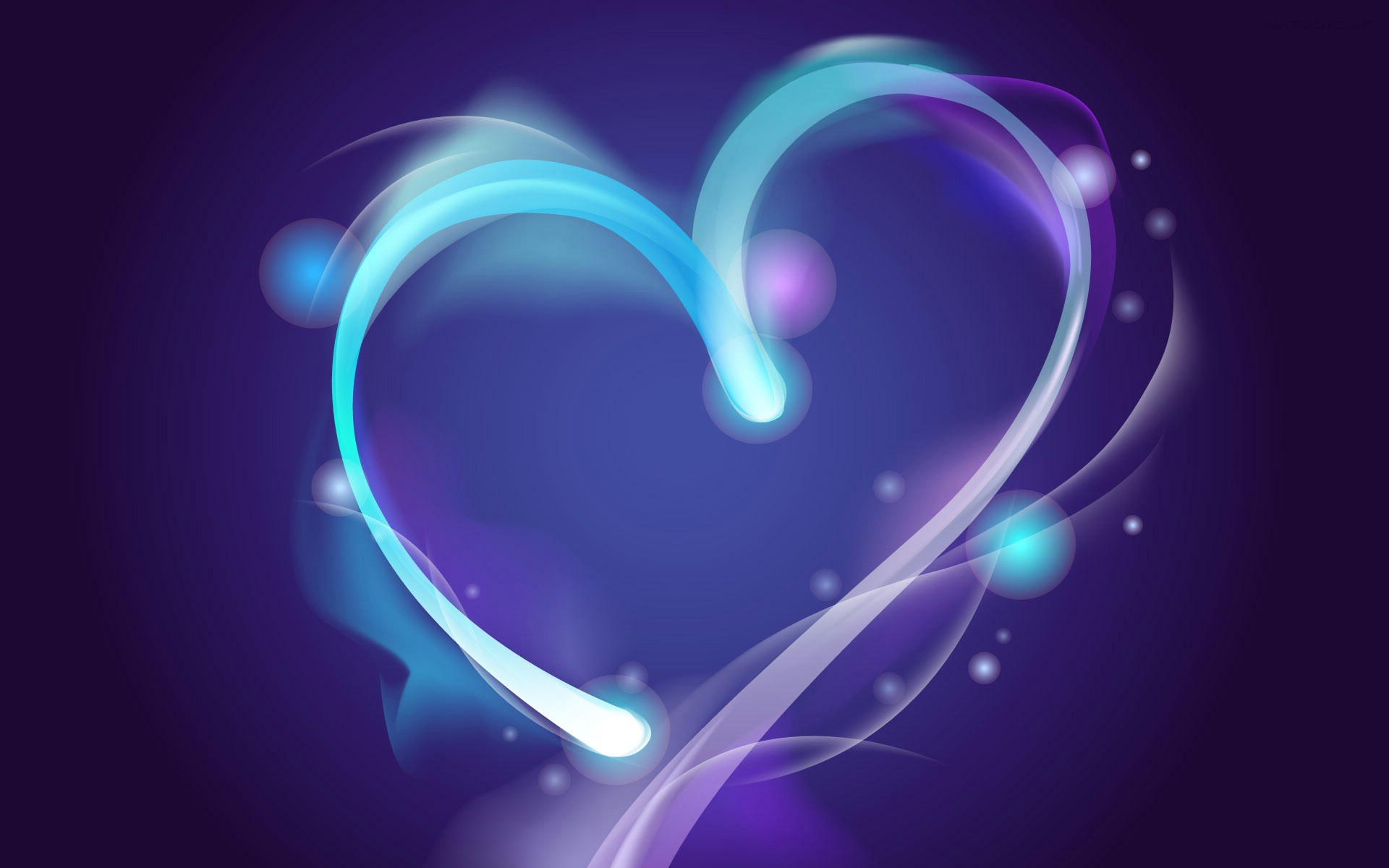 Azt a parancsolatot is kaptuk tőle, 
hogy aki szereti Istent, 
szeresse a testvérét is.
1Jn 4,21
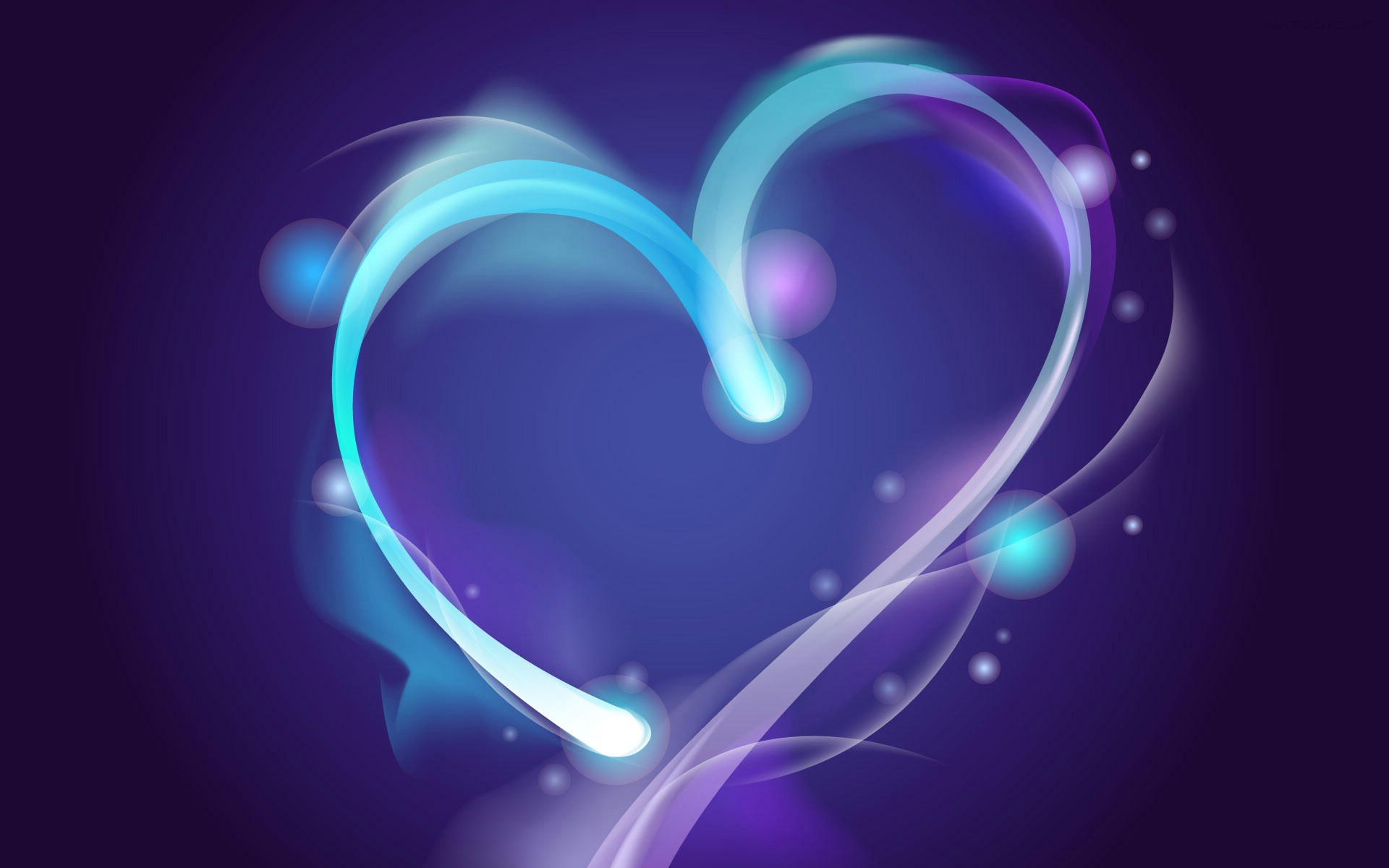 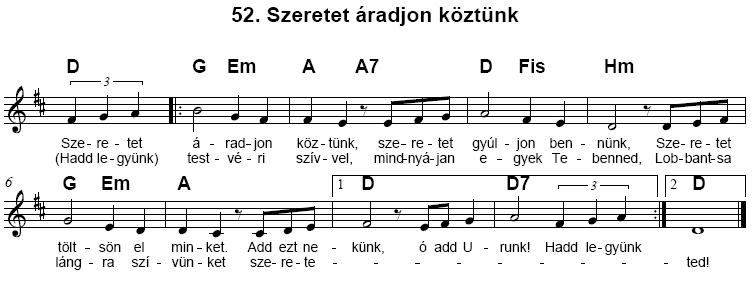 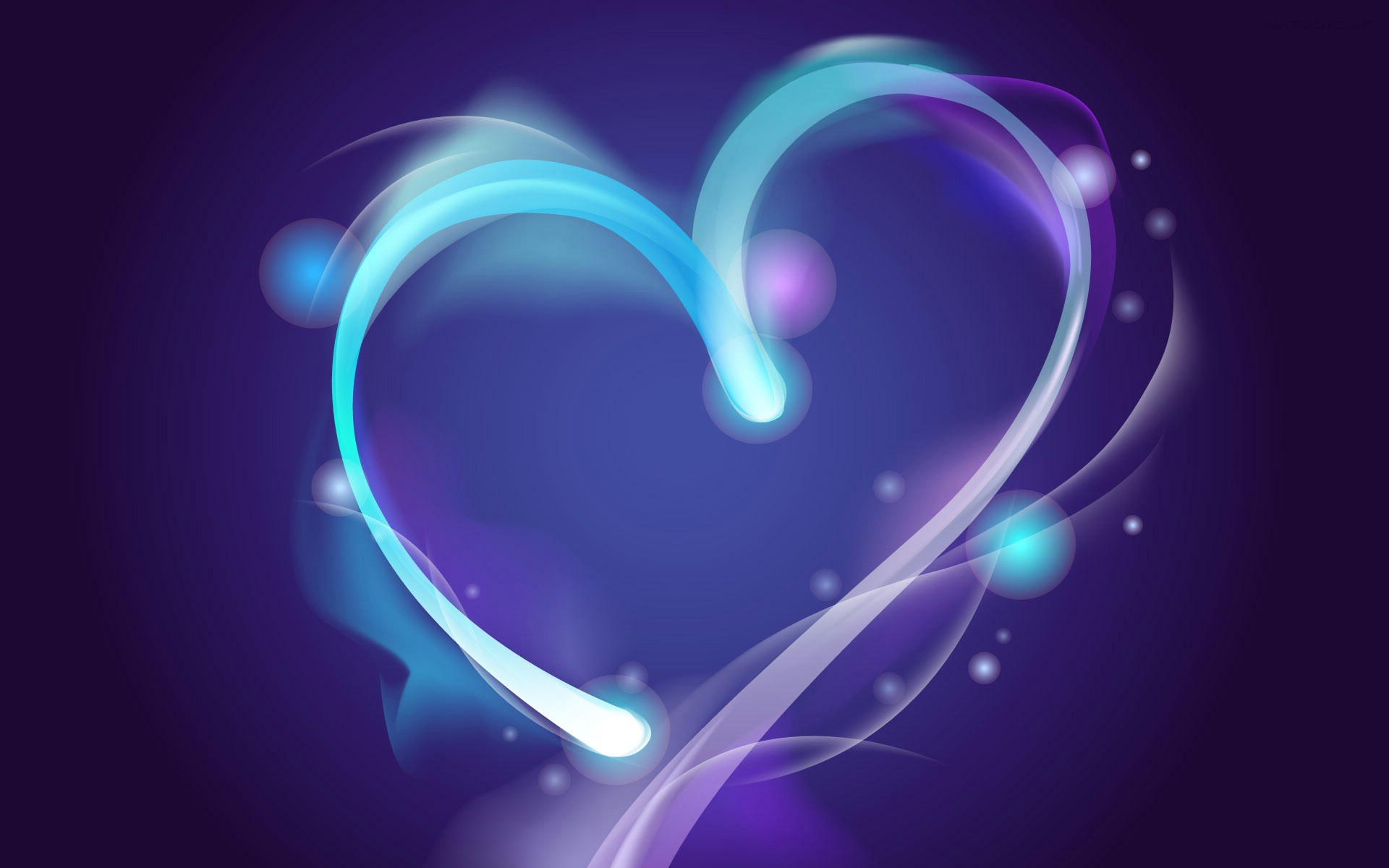 Szeretet áradjon köztünk!
Szeretet gyúljon bennünk!
Szeretet töltsön el minket!
Add ezt nekünk, Urunk!
Hadd legyünk testvéri szívvel
Mindnyájan egyek Benned! 
Lobbantsa lángra szívünket szereteted!
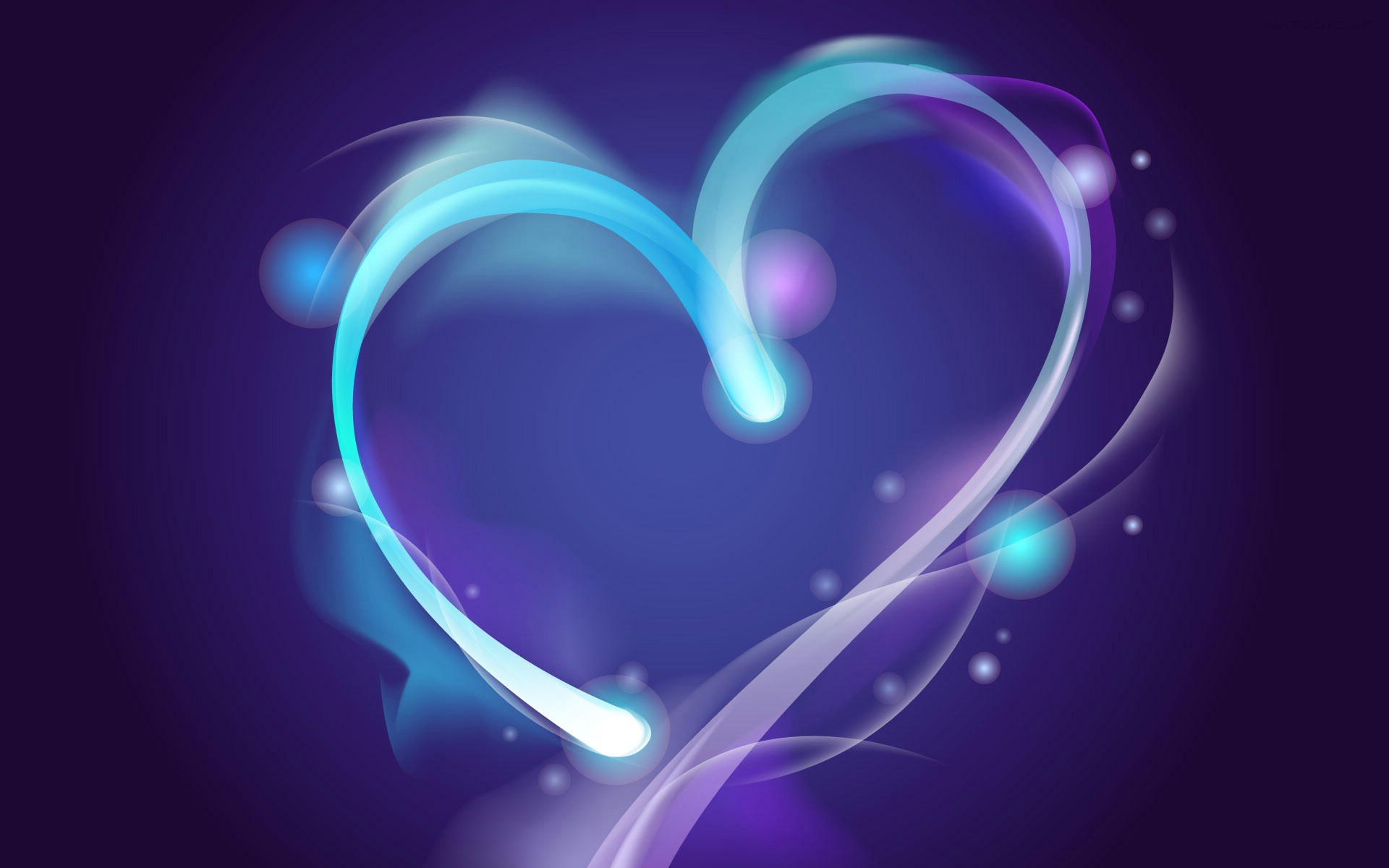 ÁMEN